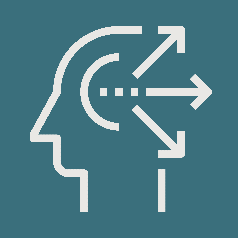 STRENGHTS
SWOT
ANALYSIS
Summary 
XPENG
WEAKNESSES
OPPORTUNITIES
THREATS
www.strategypunk.com
SWOT ANALYSIS – XPENG 2024
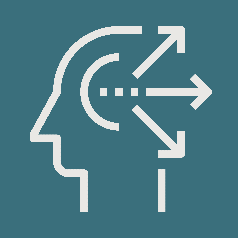 STRENGTHS
WEAKNESSES
OPPORTUNITIES
THREATS
Advanced Technology: Includes ADAS and OTA updates.
Vertical Integration: Enhances user experience with in-house tech development.
Direct Sales: Controls pricing and customer relationships effectively.
Strong Brand: Appeals to China's urban middle class.
Financial Stability: Ample cash for R&D and expansion.
Limited Models: Fewer options than competitors.
China Dependence: Exposed to domestic risks.
Supply Chain Issues: Vulnerable to disruptions.
High Competition: Crowded Chinese EV market.
Profitability Issues: High costs affect earnings.
EV Market Growth: Benefiting from the shift to electric mobility.
Global Expansion: Potential in international markets.
Strategic Partnerships: Can foster innovation.
Autonomous Tech: Positioned for future driving trends.
Market Diversification: Exploring new sectors.
Rising Competition: Pressure from both new and established players.
Regulatory Changes: Could affect operations.
Tech Disruptions: Risk of becoming outdated.
Economic Risks: Potential demand decline in downturns.
Cybersecurity: Essential to protect data.
www.strategypunk.com